新型コロナウイルスにより不安を抱える妊産婦の方へ

保健師等が訪問や電話により
寄り添った支援を行います
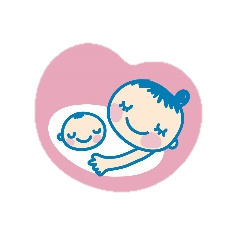 妊産婦の方は、出産や育児を控え，新型コロナウイルス感染症の流行に不安を感じていると思います。皆さまの不安を少しでも軽減できるよう，希望者に対し，お住まいの地域において保健師等が支援を行います。
希望者に対し，保健師等が訪問や電話による相談支援を行います。
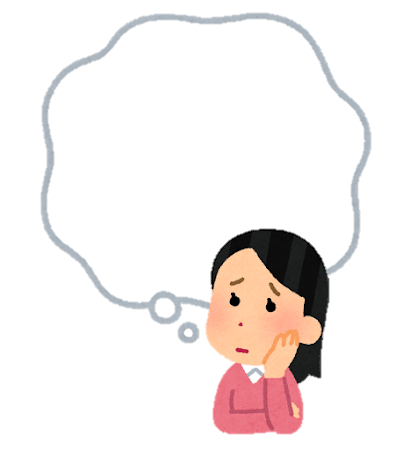 対象となる方は…
・新型コロナウイルスの感染が確認された妊産婦の方
　　・新型コロナウイルスの影響により，健康面や出産後の育児
　　　などに不安を感じ支援を希望する方



　　・お住まいの地域において，保健師等の専門職が支援を行います。
　　・訪問や電話などで，妊産婦の方のさまざまな不安や悩みをうかがい，
　　　妊娠や出産，育児に関する助言や支援を寄り添いながら行います。
　　・費用は無料です。
新型コロナウイルス
に感染したけど、
無事に出産や育児が
できるかな･･･
相談したいなあ。
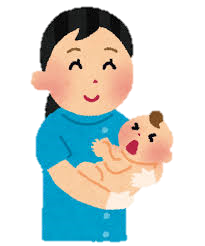 支援する内容は…
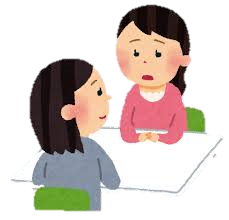 新型コロナウイルスに感染し，帝王切開で出産。
母子分離となった期間があり授乳の仕方が不安…
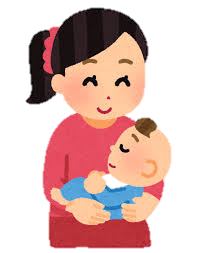 新型コロナウイルスの影響で，母親教室や育児教室に参加できず，育児について不安…
お申し込み先は…
・かかりつけの産科医療機関や，お住まいの地域の市町村，または，保健所へ電話
　　　またはメールにて御相談ください。
新型コロナウイルスの影響で，里帰りができず，身近に相談する人がいなくて不安…
心配なことがあれば
気軽にご相談ください！
＜鹿児島市内にお住まいの方＞
　鹿児島市母子保健課  099-216-1485　　mail：boshihoken@city.kagoshima.lg.jp

＜鹿児島市以外にお住まいの方＞
　指宿保健所 　  0993-23-3854　 加世田保健所   0993-53-2315　伊集院保健所　  099-273-2332　　　
　川薩保健所       0996-23-3165　出水保健所　    0996-62-1636　大口保健所         0995-23-5103　
　姶良保健所 　  0995-44-7956　 志布志保健所    099-472-1021　鹿屋保健所         0994-52-2106　　
　西之表保健所　0997-22-0018　屋久島保健所    0997-46-2024　名瀬保健所         0997-52-5411　
　徳之島保健所　0997-82-0149 　mail：boshi@pref.kagoshima.lg.jp（鹿児島県子ども家庭課）